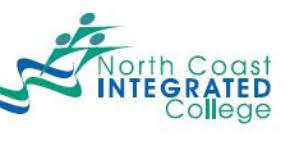 What is Sociology?
https://www.youtube.com/watch?v=YnCJU6PaCio

What is Sociology? Access the video link above to find out more!
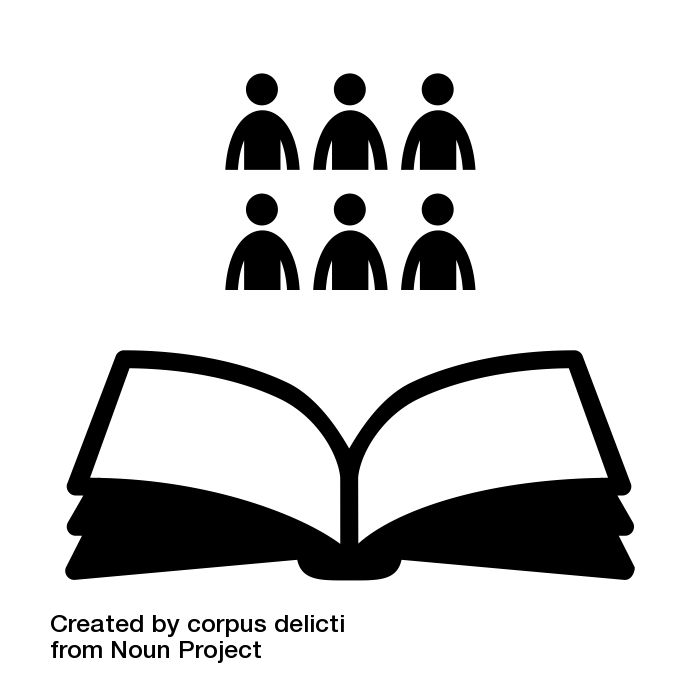 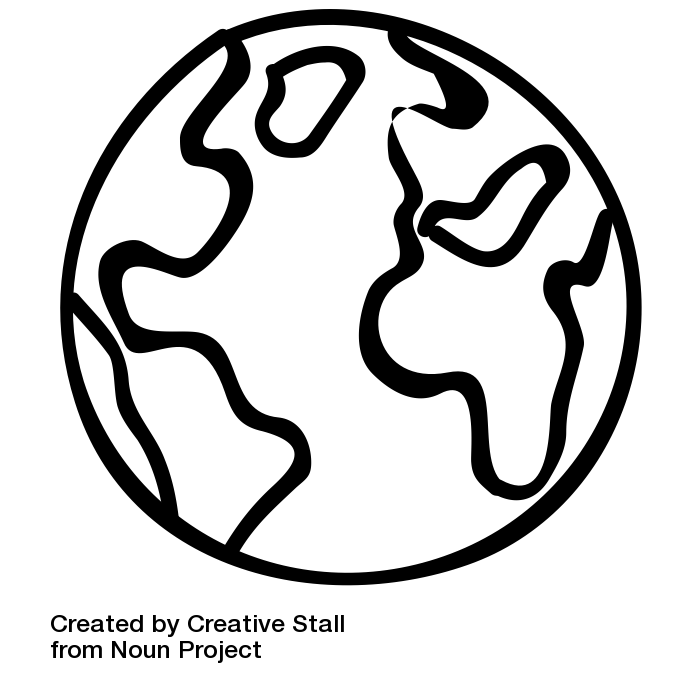 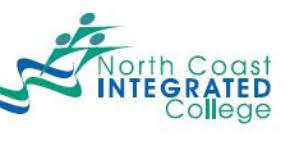 What does it mean to be a ‘Student of Sociology’.
A student of Sociology will be an active researcher who will conduct their own primary and secondary research.
A student of Sociology will have an open mind and explore society on a global level.
A student of Sociology will be able to analyse societal changes over time and examine reasons for social change.
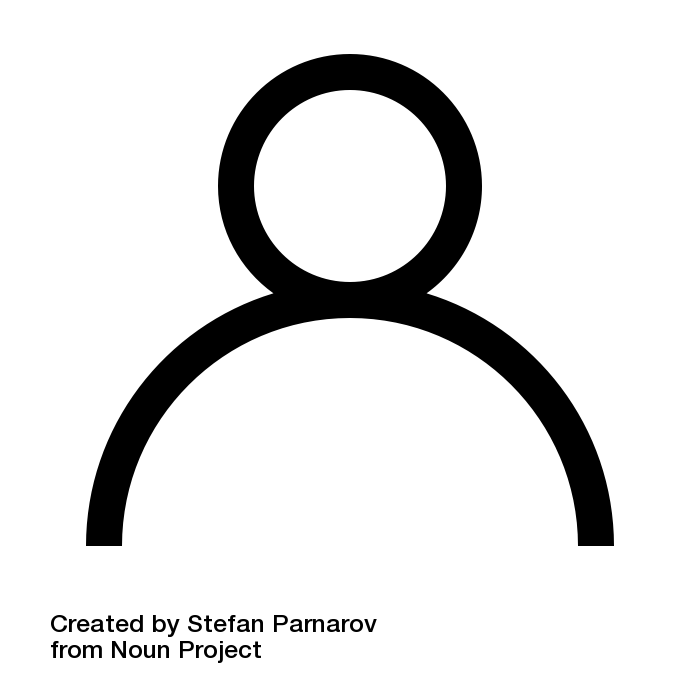 A student of Sociology will ask questions to help provide informed judgments.
A student of Sociology will understand the language of Sociology
A student of Sociology will be engaged with contemporary society by keeping up to date with social issues, bringing their learning to life.
A student of Sociology will be willing to collaborate with their peers and develop an understanding of different points of view.
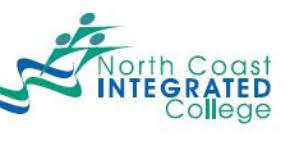 Future destinations.
Career links:
https://www.prospects.ac.uk/jobs-and-work-experience/job-sectors/law-sector/law-careers

https://www.prospects.ac.uk/careers-advice/what-can-i-do-with-my-degree/journalism

https://www.prospects.ac.uk/job-profiles/social-worker

https://www.prospects.ac.uk/jobs-and-work-experience/job-sectors/marketing-advertising-and-pr/jobs-in-marketing
Where will the study of A Level Sociology Take you?

Possible Degree Courses

Sociology         Psychology        Law        Teaching 
Social Work      Police Service      Nursing        Journalism
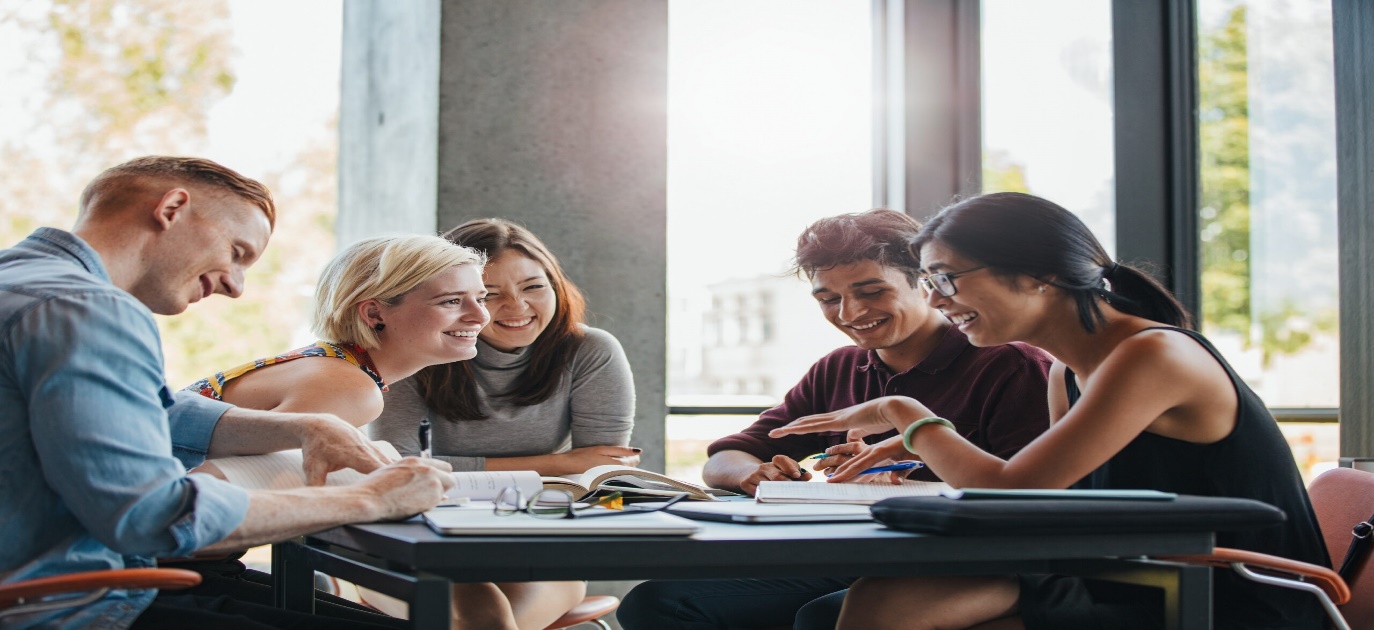 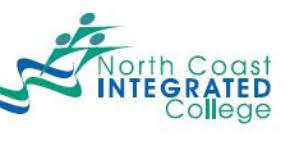 How to develop a passion for Sociology.
Read the news, engage in what is happening in society at the moment
Develop your critical thinking skills and engage in debate about key concepts and ideas in Sociology
Start to think about other people’s points of view. How might someone else see the world differently?
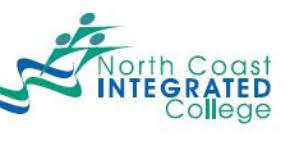 Living as a Sociologist.
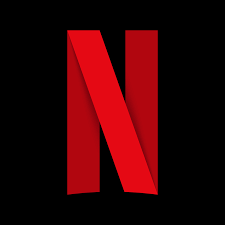 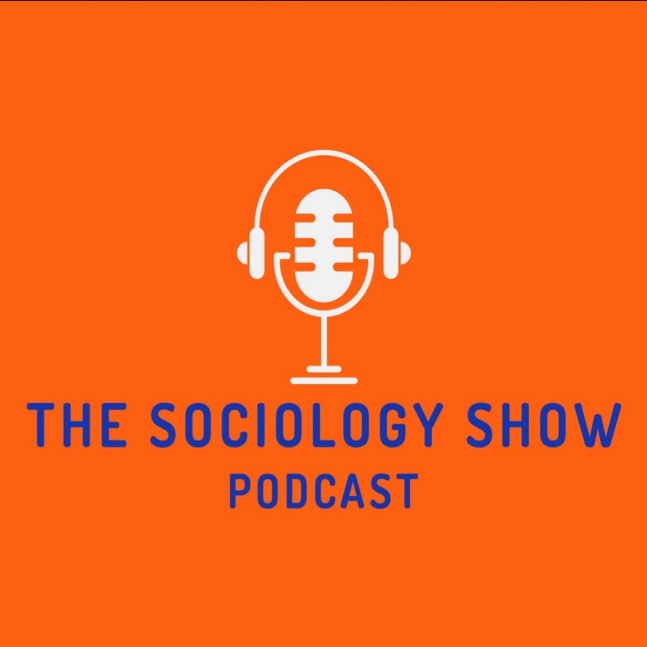 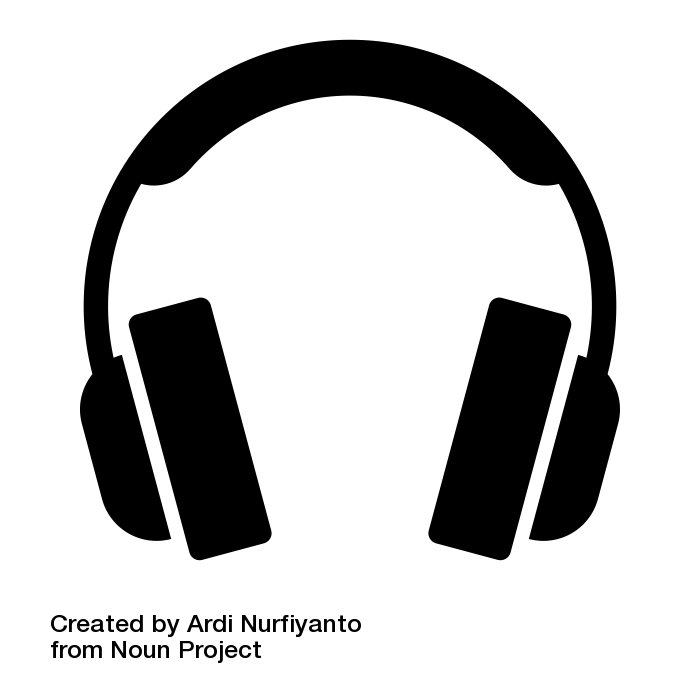 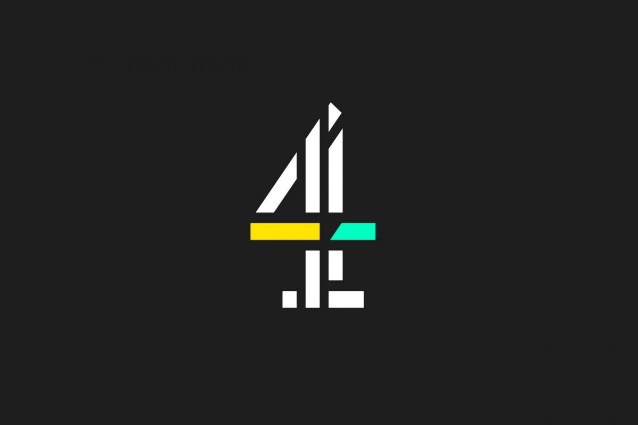 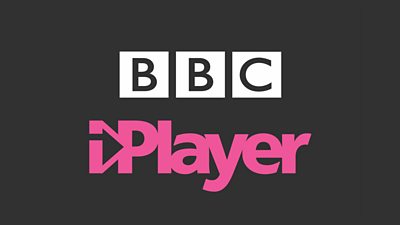 There are some excellent programmes available online to watch which link to topics which you will study in Year 12.

Families and gender roles: Motherland on BBC iPlayer or Netflix.
Families and relationships: Bridgerton on Netflix.
Education achievement: Educating Essex/Cardiff/Yorkshire/Manchester on Channel 4.
Educational Policy: Ackley Bridge on Netflix and Channel 4
Research methods: Ross Kemp on Gangs or Stacy Dooley investigates on Channel 4 and BBC iPlayer.
The Sociology Show is available to stream on Spotify and Apple Music.

The podcast covers a range of social issues and interviews a number of people within the field of Sociology.

There are also experiences from A Level Sociology pupils regarding the course and particular topics which are studied.
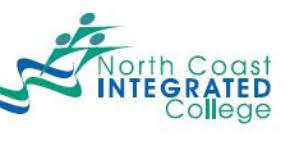 Have more questions to ask?
Come and speak with Mr Greene at the College.

Send an e-mail with your questions to: ggreene394@c2ken.net
Speak to the current subject students. They will tell you more about what it is like to study A-Level Sociology.

Take a look at the AQA Sociology specification using the link below: https://www.aqa.org.uk/subjects/sociology/as-and-a-level/sociology-7191-7192/changes-for-2022